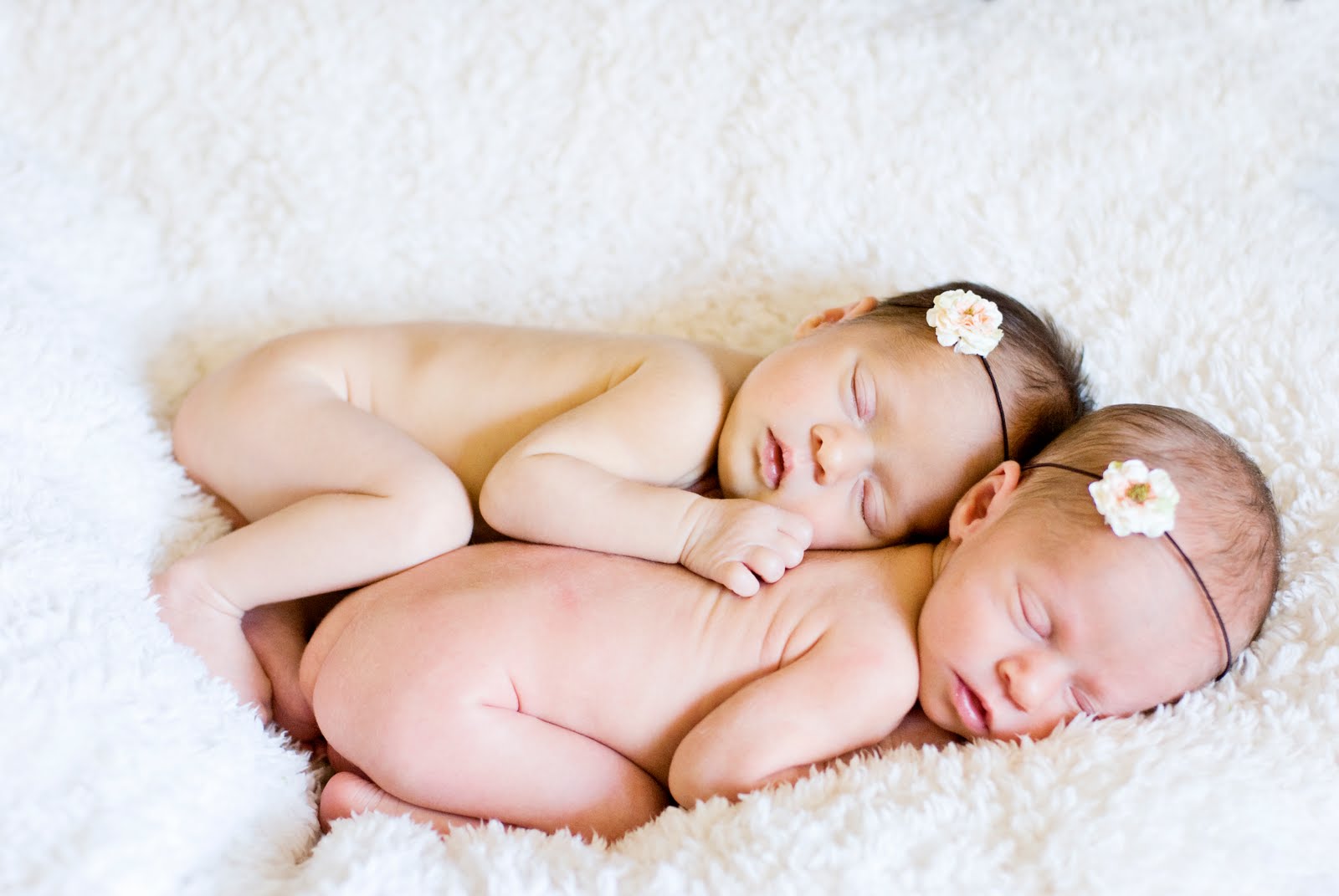 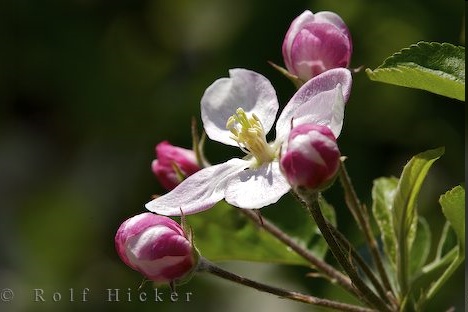 DITERMINANTS OF INDIVIDUAL DIFFERENCE
HEREDITY
AND 
ENVIRONMENT
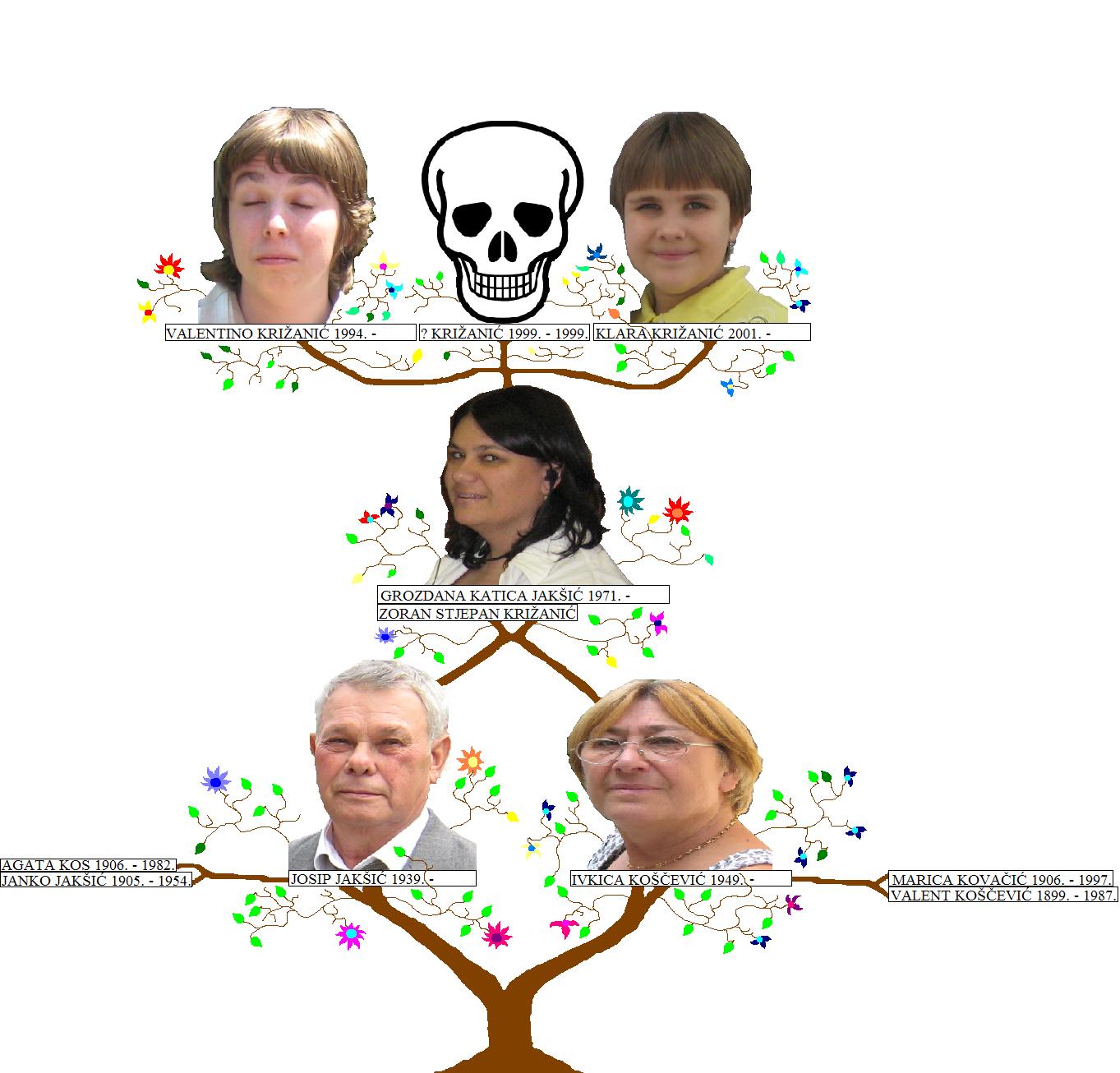 HERIDITY
Heredity is the passing of traits to offspring from its parents or ancestor. 
This is the process by which an offspring cell or organism acquires or becomes predisposed to the characteristics of its parent cell or organism. 
Through heredity, variations exhibited by individuals can accumulate and cause some species to evolve.
HOW AND WHEN   OF HEREDITY
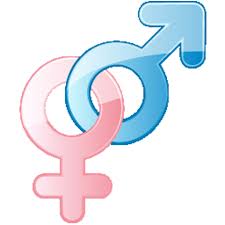 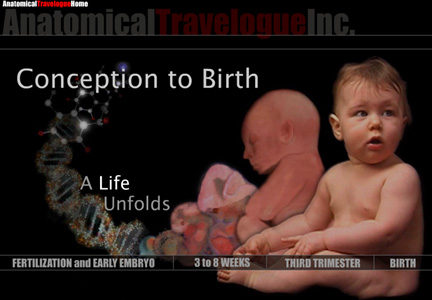 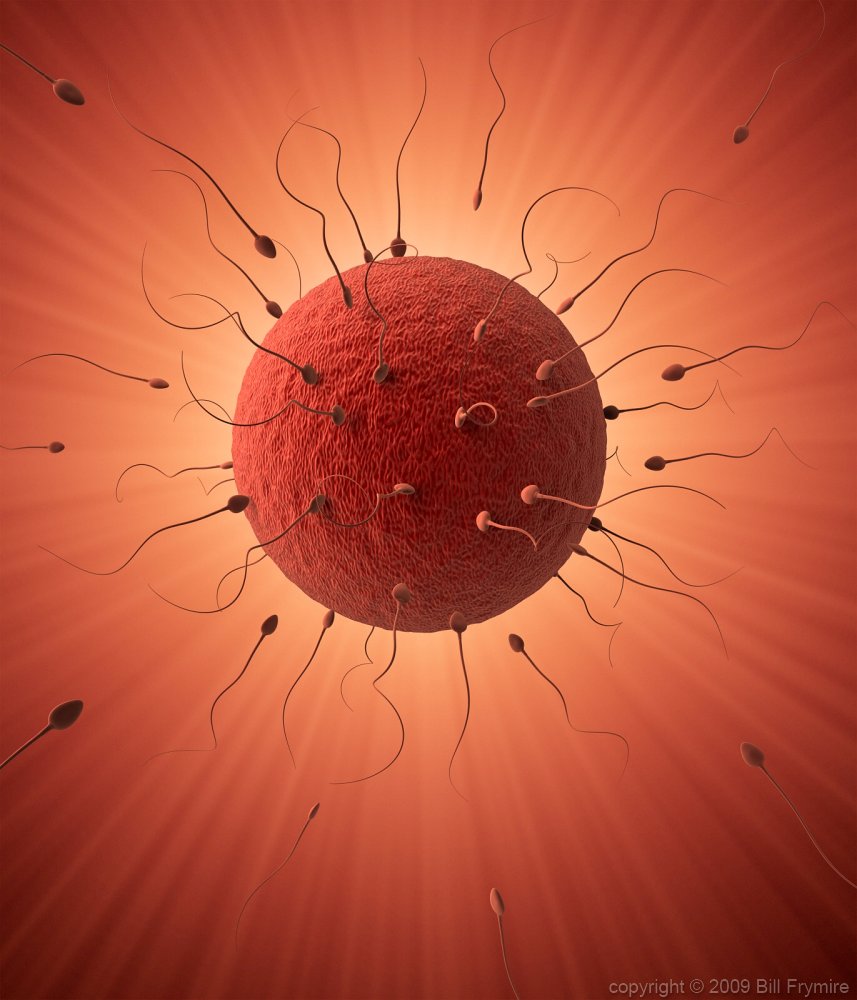 CONCEPTION
MATING WITH MALE AND FEMALE

SPERM X EGG = FERTILIZATION
9 MONTHS IN MOTHERS WOMB
FERTILIZATION  



		ZYGOT 



BEGINS A NEW LIFE
WHAT HAPPENS IN FERTILIZATION
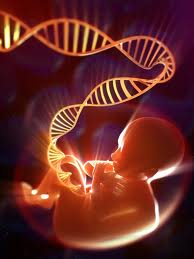 GENETIC MATERIAL IS TRANSFERRED FROM PARENTS TO OFFSPRING
CHROMOSOMES ARE THE GENETIC MATERIAL
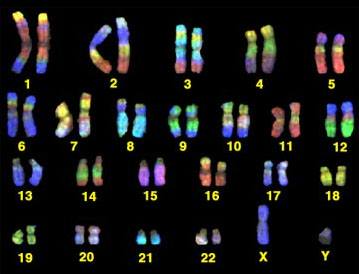 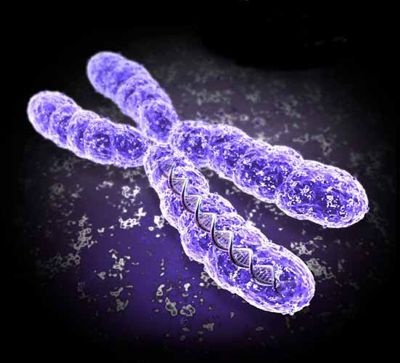 CELL 

NUCLEUS


CHROMOSOMES (46)



23(FATHER) + 23(MOTHER) = 46(CHILD)
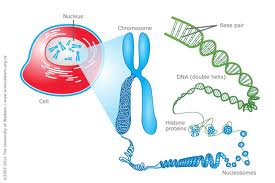 23(FATHER) + 23(MOTHER) =46(CHILD)
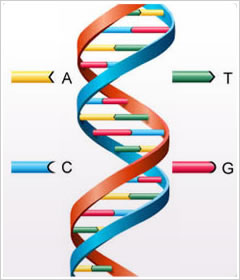 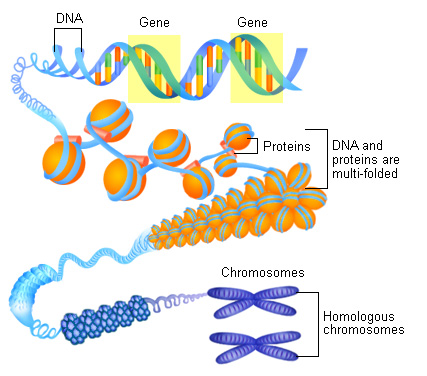 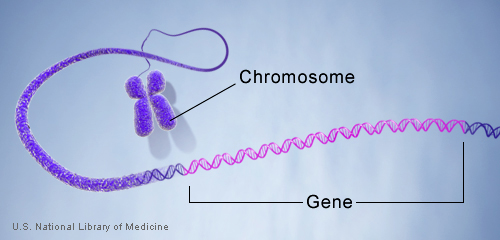 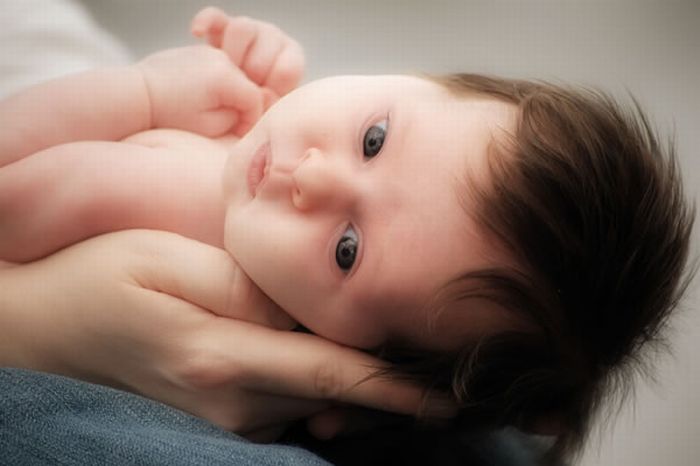 GENES- CODED WITH THE GENETIC INFORMATION
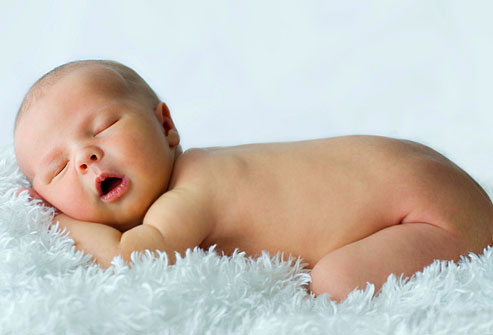 RECESSIVE 
AND 
DOMINANT GENES
WHERE R MY ROOTS????
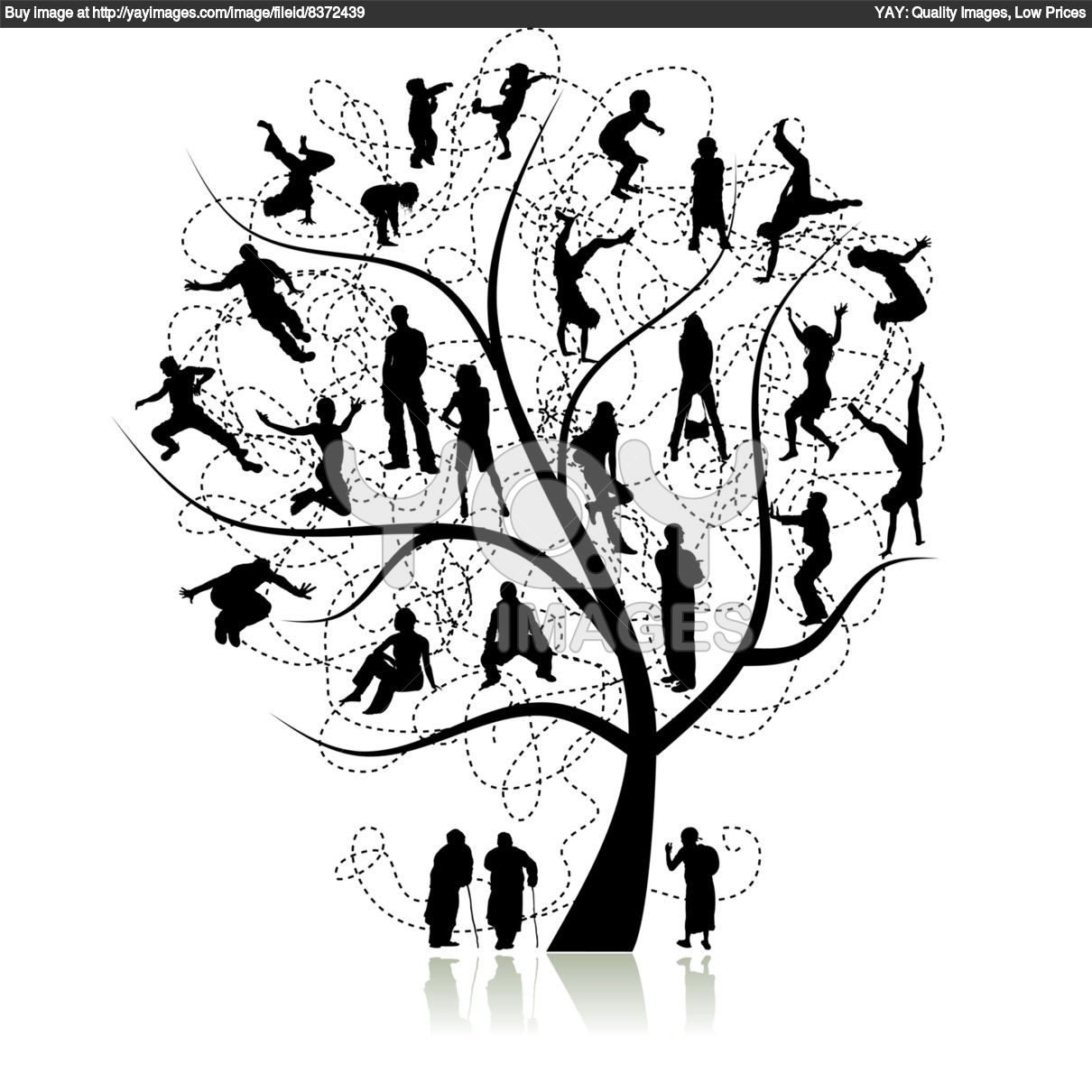 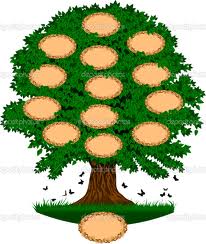 FIND OUT 
YOUR
FAMILY 
TREE…
YES, LIFE IS A GIFT FROM GOD
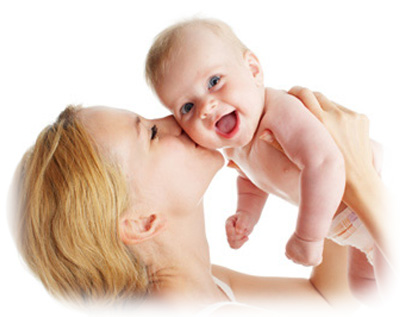 HOW WE MAKE OUR LIFE IS OUR GIFT TO GOD
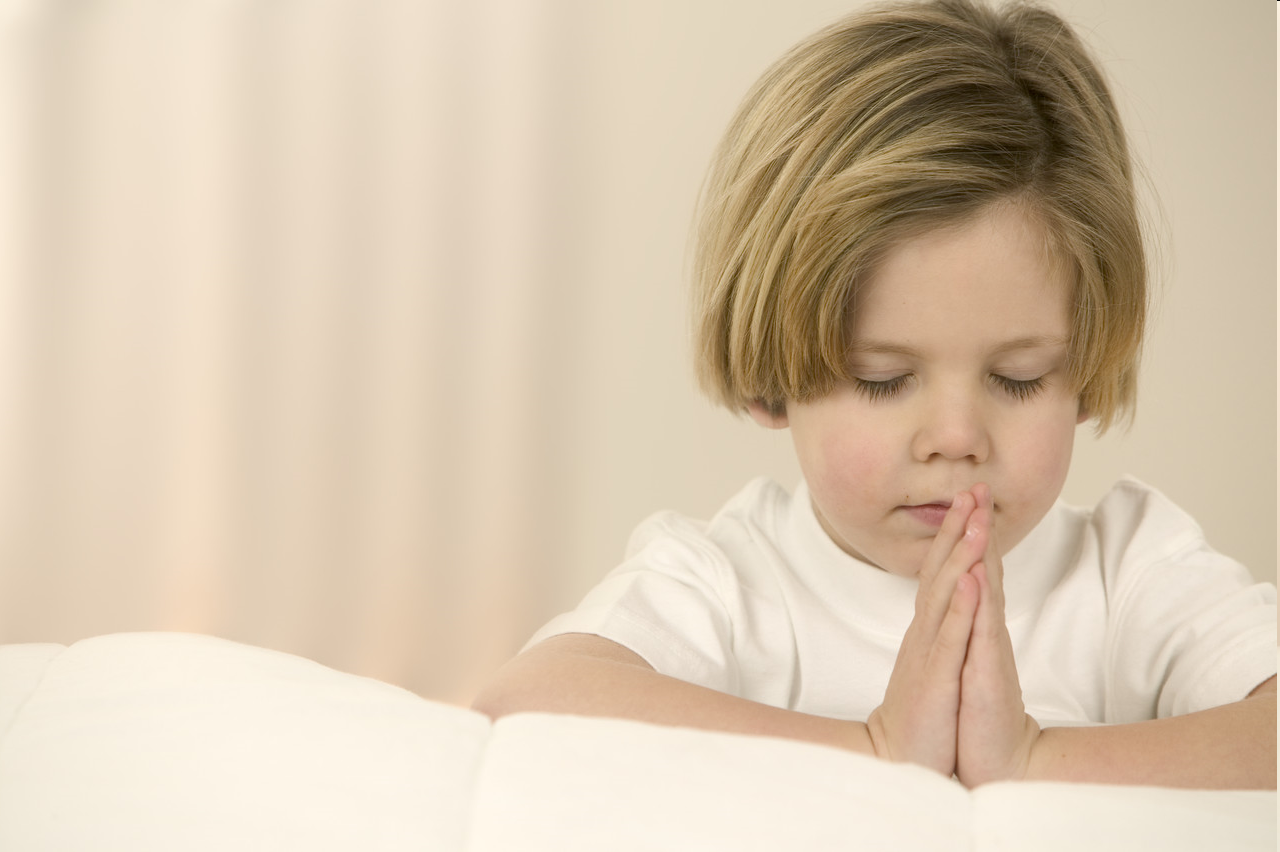 THANKS TO PARENTS….. …….&….FOR ALL…. …..MADE ME …..